CHÀO MỪNG

ANH CHỊ EM
TRONG TÌNH YÊU CỨU CHÚA JESUS

ĐẾN THAM DỰ BUỔI THỜ PHƯỢNG
(NGÀY 22-05-2022)
Nội dung
1. Chào hỏi
2. Học câu Kinh Thánh gốc
3. Cầu nguyện
4. Hát Thánh ca
5. Đọc Kinh Thánh đối đáp
6. Chào mừng và thông báo
7. Chia sẻ ơn phước và làm chứng
8. Dâng hiến và cầu nguyện
9. Giảng luận
10. Cầu nguyện chúc phước
19 Đức Chúa Trời tôi sẽ cung ứng mọi nhu cầu của anh em theo sự giàu có vinh quang của Ngài trong Đấng Christ Jêsus.
(Phi-líp 4: 19)
BÀI CA NGỢI KHEN
Tạ ơn Cha yêu nhân gian chịu khổ đau,
giờ này chúng con chúc tôn danh Ngài.
Tình yêu Cha ban thế nhân,
Chiên Con xưa đến trần gian.
Tại nơi Gô-tha Ngài đổ huyết mua chuộc con.
Thập tự xưa ôi cao sâu thay tình Chúa Cha.
Ngài hàn gắn bao vết thương tâm hồn.
Dòng huyết Giê-xu cứu ân cho muôn dân khắp trần gian,
cùng nhau đến chúc tụng Chúa Đấng cứu chuộc ta.
Chúa Đấng ngự ngôi cao oai quyền trên khắp nhân gian chúc tụng Chiên Con hiển vinh,
chịu gánh thay bao tội thế nhân.
Xin dâng ngàn câu ca năng quyền tôn quý vinh quang mãi thuộc về Cha chí cao,
Nguyên chúc tôn Vua muôn đời sau.
HÃY VỖ TAY VUI
Hãy vỗ tay vui reo mừng lên!
Vui chúng ta chính Giê-xu. (x2)
Ngài đã phá tan vua trần gian,
quyền ma vương.
Ngài đắc thắng quyền tối tăm trong khải hoàn ca.
Mọi quyền năng chí cao,
chúc tôn, hiển vinh thuộc duy Chúa!
Ha-lê-lu-gia!
CHÚC TÔN VUA VINH HIỂN
Cửa đời đời, nâng cao lên
Vua vinh quang đang hiện đến.
Hỡi cửa đời đời, nâng cao lên
Vua vinh hiển sẽ vào!
Thờ phượng Ngài, tôn vinh Giê-xu
Vua muôn vua và Chúa các chúa.
Chúc tôn Ngài trọn lòng này,
dâng vinh quang Ha-lê-lu-gia, danh hiển vinh!
Nào ta hãy hát xướng ngợi danh Giê-xu
nào ta hãy chúc tán thờ Vua muôn thu.
Ngài đã đến thế giới chuộc mua nhân gian
Ngài xứng đáng chúc tán bài ca khải hoàn.
GIÊ-XU, CON SUY TÔN NGÀI
Giê-xu con suy tôn Ngài
ngự vào lòng con phút này,
hiện hữu giữa chính nơi con tôn thờ,
hỡi Chúa lắng nghe bao lời ngợi khen.
Bên ngôi Giê-xu lòng con tôn thờ Ngài,
bên ngôi Giê-xu con chúc tôn danh Ngài.
Vua Giê-xu ơi, xin đến cai trị lòng,
Ở luôn với tâm hồn chúng con nơi đây.
SỨ MẠNG
Đường nhân gian Chúa đi một mình chông gai.
Hãy để con đi cùng Ngài.
Dẫu máu rơi hay khi lệ tràn trên mi
thì con xin bước theo một mình Cha.
Dù non cao con không ngại gì gian lao.
Dù đại dương thẳm sâu con không sợ gì gian nguy.
Quyết dấn thân ra đi phục vụ tha nhân,
vì tình yêu những linh hồn hư vong.
Lạy Cha yêu, xin Cha biệt phái chính con.
Nguyện theo Cha con đường phía trước.
Con bằng lòng dâng hiến từ bỏ chính mình.
Xin Chúa tiếp nhận đời con.
Dù nhân gian khinh chê thù ghét con đây.
Tình yêu con không hề thay đổi.
Với năng quyền thập giá tình yêu cứu chuộc,
con quyết theo hầu việc Cha.
Ngài vì con hi sinh từ bỏ chính mình.
Tình yêu Cha biển trời ví sánh.
Xin hãy dùng đời sống của con cho Ngài.
Con mãi yêu Ngài, Cha ơi.
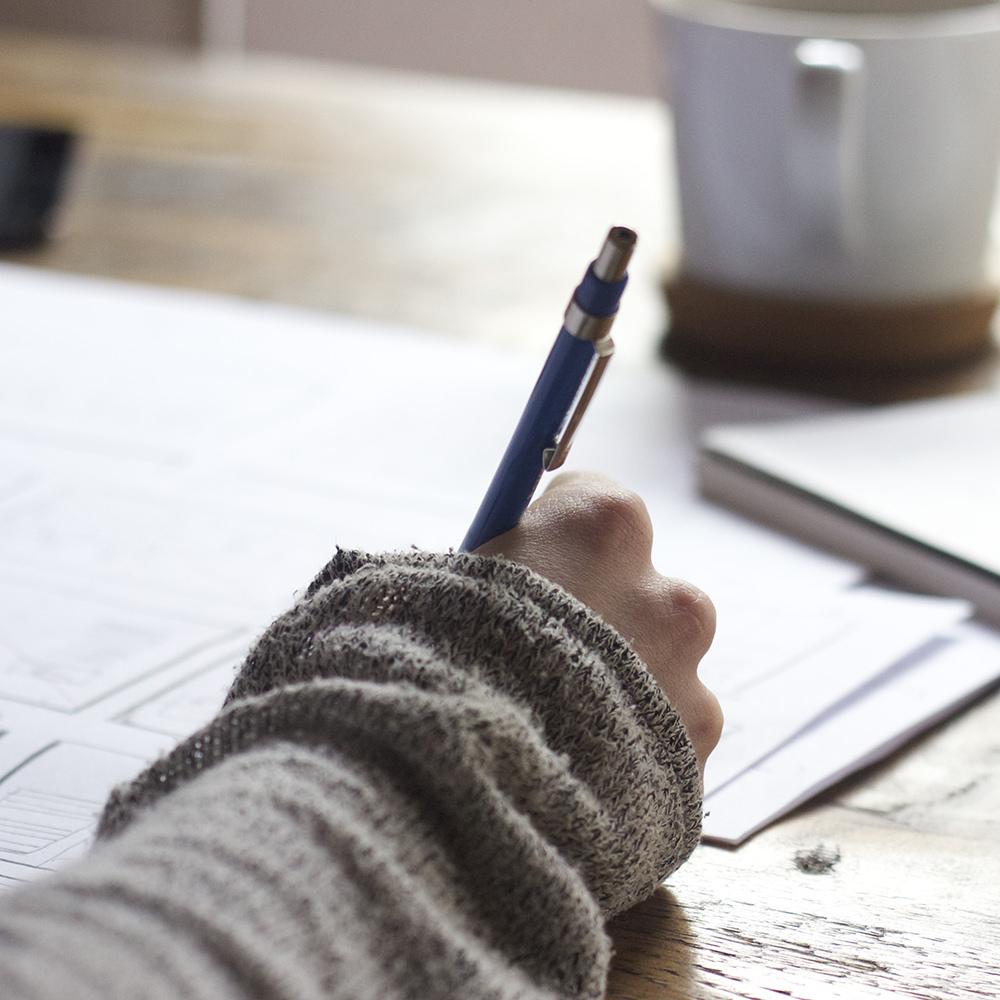 Giảng luận
Chủ đề: name
Mạnh Tường
(22-05-2022)
BÀI CA DÂNG HIẾN
Lạy Cha xin hãy cho con được dâng hiến lên Ngài.
Khi Cha đã ban cho và con luôn nhớ ơn Cha.
Xin Cha thêm bội phần mọi điều con hiến dâng.
Lòng con ước mong dâng Ngài suốt cả đời con.